آداب الكلام
آداب الكلام
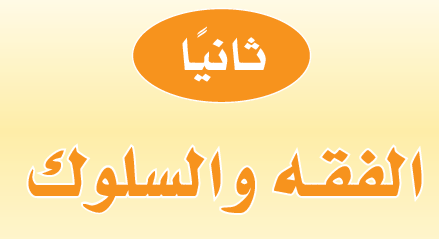 الوحدة1
1
من فضل الله أن أنعم علينا بنعمة اللسان
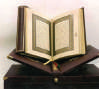 2
قال الله تعالى :
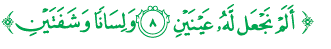 الدرس الخامس
آداب الكلام
واجبنا أن نشكر الله سبحانه و التأدُّب بآداب الكلام التالية :
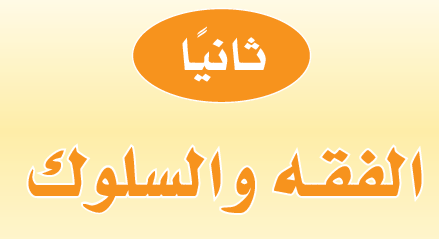 قَالَ الرَّسولُ صلى الله عليه و سلم :

<إِنَّ الصِّدق َيهدي إِلى البرِّ،  وإِنَّ البرَّ َيهدي إِلى الجنَّة >
الوحدة
1
1
1- الصدق في الحديث :
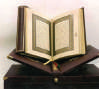 الدرس الخامس
آداب الكلام
نشاط    أوضِّح ما َيجب عليَّ في الحالات الآتية :
أنقله بصدق
1- عندما أنقل خبراً لأخي .
الوحدة
1
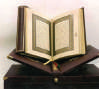 2- إذا أخبرت عن قصة حصلت لي .
أخبر بها بصدق
3- عندما ُ أحدِّث والديَّ عمَّا َحدث لِي في المدرسة.
أحدثهما عمّا جرى بصدق
الدرس الخامس
آداب الكلام
صغيري / صغيرتي :
أنا أصدق في كلامي مع الآخرين
الصدق نجاة
الوحدة
1
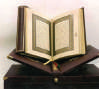 الدرس الخامس
آداب الكلام
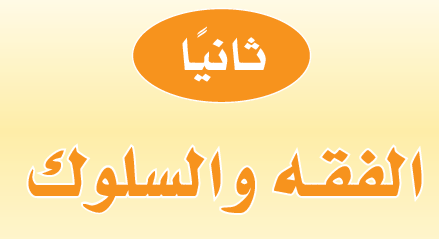 قَالَ الرَّسولُ صلى الله عليه و سلم :

<مثُل الَّذي يذكر َربَّه َوالَّذي لا يْذُكر ربَّه َمثل الحيِّ َ والميِّت>
الوحدة
1
2
2- الذِّكر :
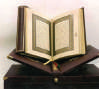 الدرس الخامس
آداب الكلام
تجدنا  في جوجل
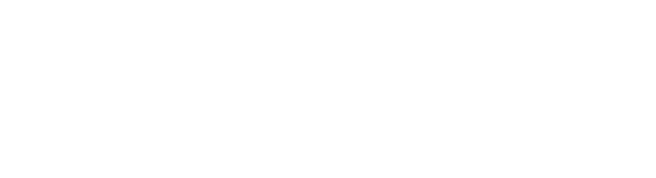 تجدنا  في جوجل
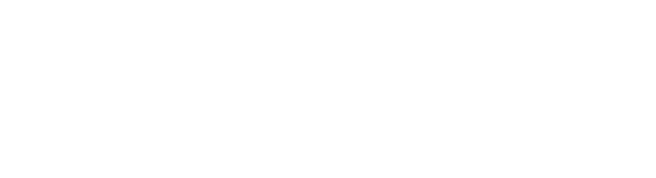 نشاط    أذكر ثلاثة أذكار مما تعلمت :
قالَ صلى الله عليه و سلم :

<مثُل الَّذي يذكر َربَّه َوالَّذي لا يْذُكر ربَّه َمثل الحيِّ َ والميِّت>
1- سبحان الله و بحمده , سبحان الله العظيم
الوحدة
1
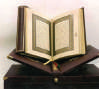 2- سبحان الله , الحمد لله , لا إله إلَّا الله , الله أكبر
3- رضيت بالله ربَّاً و بالإسلام ديناً و بمحمد صلى الله عليه و سلم نبيَّاً و رسولاً
الدرس الخامس
آداب الكلام
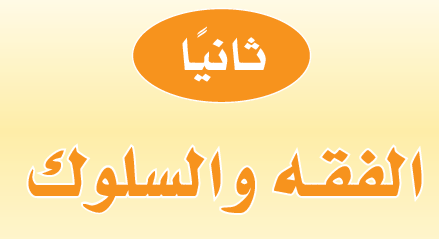 قَالَ صلى الله عليه و سلم :

<من صلَّى عليَّ واحدةً صلَّى الله عليه عشراً>
الوحدة
1
3
3- الصلاة على النبي محمد صلى الله عليه و سلم
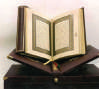 الدرس الخامس
آداب الكلام
أذكر مواطن تُشرَع فيها الصلاة على النبي صلى الله عليه و سلم:
1- عند ذكر اسم الرسول صلى الله عليه و سلم
الوحدة
1
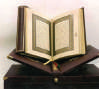 2- يوم الجمعة و ليلتها
3- عند دخول المسجد و عند الخروج منها
الدرس الخامس
آداب الكلام
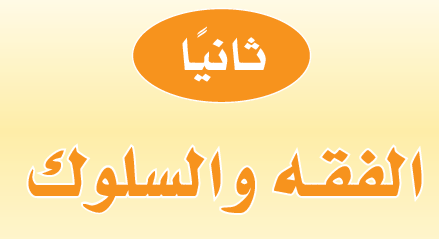 قَالَ صلى الله عليه و سلم :

< من كان يؤمن بالله و اليوم الآخر فليقل خيراً أو ليصمت >
الوحدة
1
4
4- الكلام الطيب
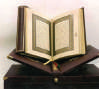 الدرس الخامس
آداب الكلام
و من الكلام الطّيب :
1- إذا عمل أحداً معروفاً أقول :
جزاك الله خيراً
الوحدة
1
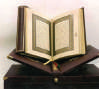 2- إذا أساء إليَّ زميلي لا أردُّ بكلام
سيء
طيِّب
3- إذا رأيتُ إنساناً على خطأ أنصحُه بكلام
الدرس الخامس
آداب الكلام
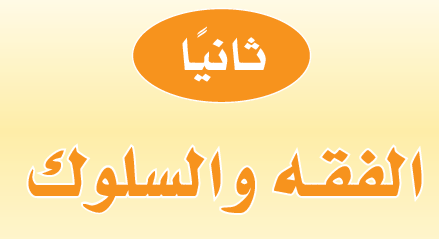 قَالَ صلى الله عليه و سلم :

< المسلم من سَلِمَ المسلمون من لسانه و يده>
الوحدة
1
5
5- تجنُّب الكلام المحرَّم
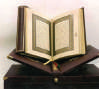 الدرس الخامس
آداب الكلام
أتجنَّب :
الوحدة
1
1- لا أذكر عيوب الآخرين و لا أسخر منهم
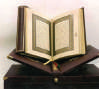 2- لا أغتاب أحداً و لا أسعى بنميمة
الدرس الخامس
آداب الكلام
نشاط        كيف يسلم المسلمون من لساني :
الوحدة
1
1- لا أكذب
2- لا أغتاب أحداً
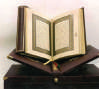 3- لا أشتم أحداً
4- لا أستهزئ من أحداً
الدرس الخامس
آداب الكلام
نشاط   أكمل الفراغ بالكلمة المناسبة
الوحدة
1
نميمة – كذب - غيبة
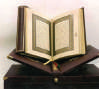 غيبة
تحدُّث الطُّلَّاب َعن َ زميلهم َ ناصر ِفي غيبته بِما َ يكره ُ يسمَّى
نميمة
نقل خالد إلى ناصر الكلام السيء الذي قيل فيه يسمَّى
الدرس الخامس
آداب الكلام
انتهى الدرس